Harmonic Oscillator
Examples 
Effect of a Constant External Force on a Harmonic Oscillator
1
2
Example 3.1
3
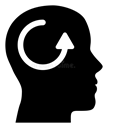 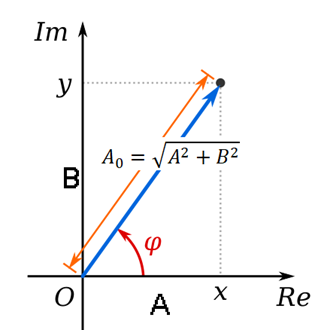 4
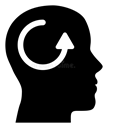 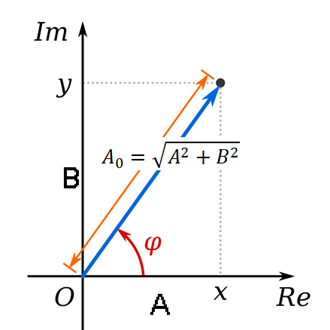 5
Effect of a Constant External Force on a Harmonic Oscillator
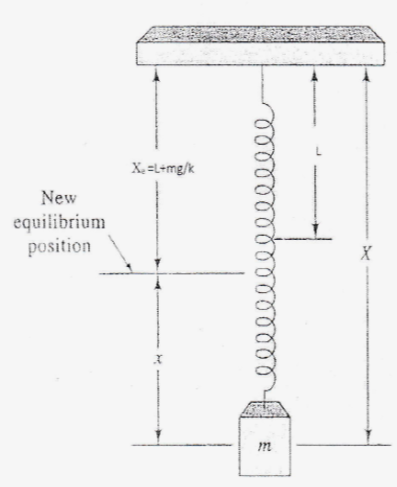 6
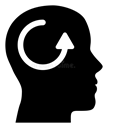 7
Example 3.2
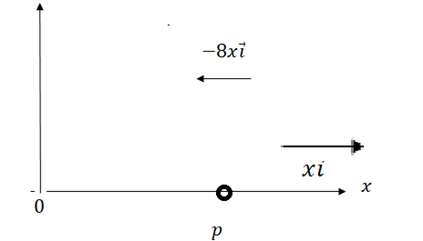 8
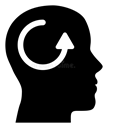 9
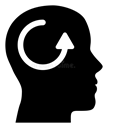 10
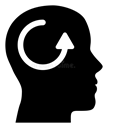 11